Transfer Balance Cap – What it is and why it is 
important for Trustees & SMSF Auditors
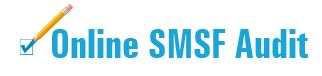 House Keeping - Audio
If Computer sound is not audio able

Phone the number on your panel
Enter Access Code
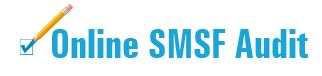 House Keeping – Hand Out
Copy of this Presentation can be downloaded
From the Panel
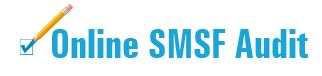 House Keeping – Questions on this Presentation
If you have any Questions on this Presentation 
Type in your questions in the panel
Speaker will answer all your questions 
         after the presentation
Disclaimer of Legal & Financial Advice- Educational Purpose Only
Statement
This paper represents the opinion of the author (s) and not necessarily those of Deed Dot Com Dot Au Pty Ltd. The contents are for general information only. They are not intended as professional advice - for that you should consult a Accountant or other suitably qualified professional. Deed Dot Com dot Au Pty Ltd expressly disclaims all liability for any loss or damage arising from reliance upon any information in this presentation. 

Disclaimer 
The information contained in this presentation is based on the understanding of the author has of the relevant Australian laws as at 04th May  2021. As these laws are subject to change you should refer to ATO’s website or talk to a professional adviser for the most up-to-date information. The information is for adviser use only and is not a substitute for investors seeking advice. While all care has been taken in the preparation of this document (using sources believed to be reliable and accurate), no person, including Deed Dot Com Dot Au Pty Ltd, accepts responsibility for any loss suffered by any person arising from reliance on this information. This update is not financial product advice and does not take into account any individual’s objectives, financial situation or needs. Any examples are for illustrative purposes only and actual risks and benefits will vary depending on each investor’s individual circumstances. You should form your own opinion and take your own legal, taxation and financial advice on the application of the information to your business and your clients.
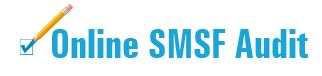 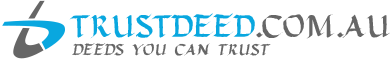 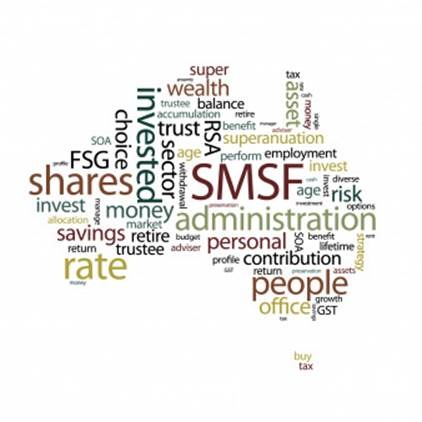 AGENDATransfer Balance Cap
How the transfer balance cap works for death benefits?
Death benefit pensions Vs reversionary pensions 
 Why should existing pensions be converted into automatically reversionary pensions?
Dealing with the liquidity crunch on the death of the first spouse including in-specie death benefit payments
Implications for estate planning for TRISs
[Speaker Notes: May require more than one slide]
Overview
When one in a couple dies – 
Large amounts of family wealth in super will exit the super environment to avoid adult kids paying tax upon death of the 2nd in a couple
Survivor’s pension may need to be commuted to accumulation to accept reversionary pension
Since there is a Transfer balance Cap – “Reversionary pensions and BDBN’s” both will be required 
If you do not have reversionary pension – consider amending the SMSF deed so that an existing pension can become a reversionary pension
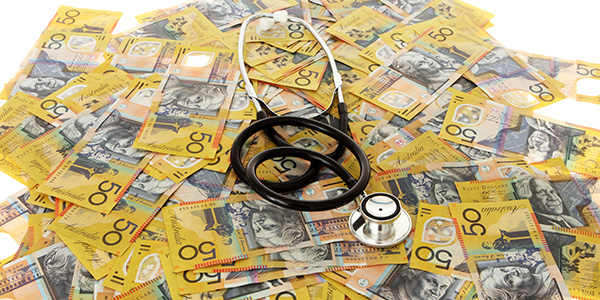 How the transfer balance cap works for death benefits?
SISR 6.21 : If you have a superannuation interest when you die, your death creates a compulsory cashing requirement for the superannuation provider - to your beneficiaries or to your legal personal representative as soon as practicable.
For dependant beneficiaries, superannuation death benefits can be cashed: 
SISR 6.21 (2) (a) as a superannuation lump sum that is paid out of the superannuation system,
SISR 6,21 (2) (b) as death benefit income streams that are retained in the superannuation system (from 1 July 2017 such superannuation income streams must also be in the retirement phase), or 
a combination of the two. 
For  non- dependant beneficiaries or your legal personal representative, superannuation death benefits can only be cashed as a superannuation lump sum that is paid out of the superannuation system
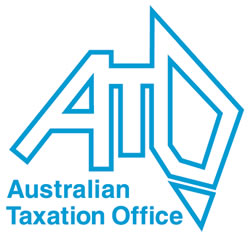 Who is a dependent
SISR 6.21 (2A) Death benefit income stream, a dependant beneficiary is a dependant of the deceased member, which includes: 
a spouse 
a child under 18 years of age 
a financially dependent child who is under 25 
a child who is disabled irrespective of their age, and 
a person who was in an interdependency relationship with the deceased (Sec 10A of SISA)
How dependent get affected by Balance Transfer Cap  - Section 294 -25(1) of ITAA
Where the deceased member’s interest is retained within the superannuation system and cashed to a dependant beneficiary in the form of a death benefit income stream, a credit arises in the dependant beneficiary’s transfer balance account.

A death benefit income stream can either be reversionary or non-reversionary 

Note: Once Total Superannuation Balance (Not Transfer Balance Cap) has reached $1.7 M (from 1st July 2021) – No more non-concessional contributions allowed.
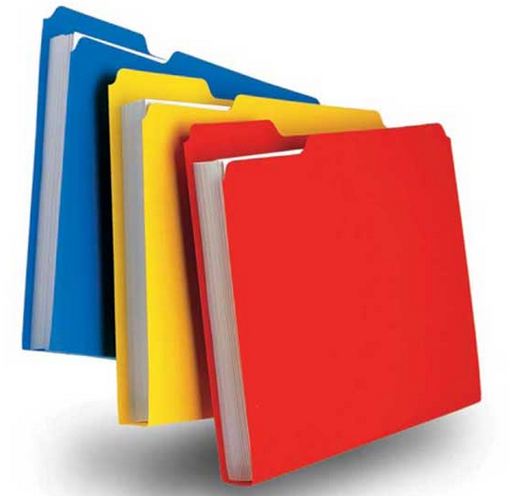 Reversionary Pension Vs Non- Reversionary Pension
Conditions:
1  A reversionary death benefit income stream is a superannuation income stream that reverts to the reversionary beneficiary automatically upon the member’s death – 
Put in place - prior to the member’s death . 
Reverts because the governing rules or the agreement under which the superannuation income stream is provided expressly provides for reversion 
Reverts not because the trustee exercising a power or discretion to determine a benefit in the beneficiary’s favour or it is mentioned in the Binding Death Benefit Nomination (BDBN)
Or 
2. superannuation income stream ceases on the member’s death.
Non- Reversionary Death Benefit Pensions
A non-reversionary “death benefit income stream” is a new superannuation income stream created and paid to the dependant beneficiary or beneficiaries.

Conditions:
If the trustee has the power or discretion to determine: 
 to whom the death benefit is paid 
 the form in which the death benefit will be paid (for example as a superannuation lump sum or a superannuation income stream), or 
the amount of the death benefit paid.
Non- Reversionary Death Benefit Pension
1st July 2005
19th May 2009
10th Sept. 2020
15th Oct. 2020
Trustee can pay a Death 
Benefit as a pension only 
If the power and / or 
Discretion to pay a death 
Benefit as a pension
Or
 it must pay a death benefit
Lump Sum
Harry Commences
Pension
(Non-Reversionary)
Harry Dies
Pension Ceases
Harry lodges BDBN 
to Trustee to pay super
To his wife Mary
Mary Requests 
Trustees to pay 
Harry’s Super
As a Death Benefit 
Pension
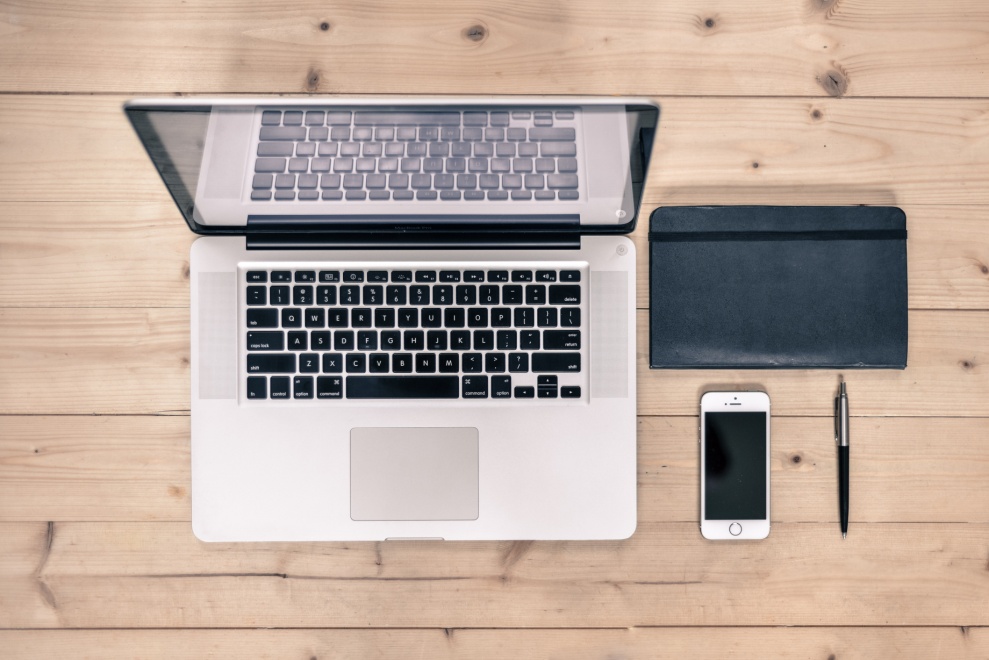 Administrative steps – Paying a Death Benefit
Confirming that the reversionary beneficiary is a dependant beneficiary
Obtaining bank account details 
Adding them a member of the SMSF if not a member
Death benefit pensions Vs reversionary pensions
Transfer balance credit arises in your transfer balance account  (Section 294-25(1) of ITAA) in both cases as the death benefit pension is in retirement phase from 1st July 17
 
The time at which the credit arises for reversionary pension is: 
(a) for death benefit income streams commencing before 1 July 2017  the later of 1 July 2017 or 12 months from the day the death benefit income stream first became payable, and 

(b) for death benefit income streams commencing on or after 1 July 2017 


	12 months from the day (the starting day) when you started to be the retirement phase recipient of the death benefit income stream
Reversionary Pension and Transfer Balance Cap
The transfer balance credit that arises in your transfer balance account as a result of receiving a death benefit income stream may cause you to exceed your transfer balance cap

So that you no longer exceed your transfer balance cap you can choose:
 
Commute fully or partially the death benefit income stream
 (cannot be retained as an accumulation phase interest and the commuted amount must be paid out of the superannuation system to you as a death benefit superannuation lump sum) 
or,
2) Commute fully or partially your own income stream
(If you have one, in the retirement phase to remain within the superannuation system as an accumulation phase interest)
Harry has a reversionary Pension Beneficiary is his wife Mary
At the time of his death on 1st Sept. 2020 Pension Balance $1,200,000
Nil Balance
TBC $1.6M
Harry $1.2M Pension
Mary’s Pension Balance
 on 1st Sept. 2020 $900,000 (commencing amount)
1st Sept. 2020
Mary $900K Pension
Transfer Balance Credit of $1,200,000
Will arise for reversionary death benefit 
Income stream on 1st Sept 2021 (12 months from 
Harry’s death)
Harry $1.2M Pension
Mary $900K Pension
1st Sept
2021
If Mary does nothing before 1st Sept. 2021 
– her transfer balance On 1st Sept. 2021 will be
 $2,100,000  and will exceed her transfer balance cap ($1,700,000) Excess by $400,000
Option 1
Partially Commute Harry’ reversionary Pension and take this as a death benefit lump sum out of the superannuation System
TBC $1.7M
1st Sept. 2020
Harry $1.2M Pension
Mary $900K Pension
DEATH BENEFIT MUST BE PAID OUT
Partially Commute $400K
Harry $400K Pension
1st Sept. 2021
Harry $800K Pension
Mary $900K Pension
Mary’s
Bank Account $400K
Option 2
Partially Commute Own Pension and take this out of the superannuation System
Debit of $400K in Transfer Balance Account
Credit of Reversionary Pension of $1,200,000 in Transfer Balance Account
TBC $1.7M
1st Sept. 2020
Harry $1.2M Pension
Mary $900K Pension
Partially Commute $400K
Mary’s $400K Pension
1st Sept. 2021
Harry $1.2M Pension
Mary $500K Pension
Mary’s
Bank Account $400K
TBC $1.7M
1st Sept. 2020
Option 3
Partially Commute Own Pension and transferring the amount to an accumulation phase interest and leaving it in the superannuation System

Commutation is a debit to transfer balance account of $400,000

Credit of Reversionary Pension of $1,200,000
Harry $1.2M Pension
Mary $900K Pension
Mary’s $400K Accumulation Account
1st Sept. 2021
Harry $1.2M Pension
Mary $500K Pension
Large DEATH BENEFIT MUST BE PAID OUT
Option 1
Pay out to Death Benefit Beneficiary.
TBC $1.7M
1st Sept. 2020
Harry $1.7M Pension
(Commenced at $1.6M)
Harry $1.7M Pension
1st Sept. 2021
Mary’s
Bank Account $1.7M
Mary’s    $1.9M     Pension
(Commenced at $1.6M)
Retain Maximum in Super
TBC $1.7M
Procedure to Follow
Step 1. Full commutation of a pension  
Debit of $1.9M or minus $300K to her transfer balance account

Step 2. Harry’s Reversionary Pension will credit her Balance Transfer Account by $1.7M – her account will be move from Minus $300K to Plus $1.4M

She cannot add another $100K from her Accumulation Account to make to $1.7M – maximum TBC – As 100 % of initial BTC is exhausted – highest ever TBC

She will then have $1.7M Pension and a $1.9 Million Accumulation account – which is where she was at the time of Harry’s Death
Harry $1.7M Pension
(Commenced from $1.6M)
1st Sept. 2020
Mary’s    $1.9M     Pension
(Commenced from $1.6M)
Debit Transfer Balance (-$1.9M) 
Negative $300K
1st Sept. 2021
Harry $1.7M Pension
Mary’s  $1.9 M   Accumulation Account
Increase in Transfer Balance Cap to $1.7Mfrom 1st July 2021
Pension Commenced at $600K = Highest ever TBC

Gap = 600/$1.6M = 37.50% or Gap is 62.50%

Increase in Balance in transfer balance cap $100K (From $1.6M to $1.7m)

Old Gap $1.6M - $600K = $1M

Increase 100K X 62.50%

Total Gap = $1,062,500
Retain Maximum in Super
Maximum if Harry’s which can be absorbed by Mary

Own Pension $600K
Harry Pension $1,062,500
Total $1,662,500

Balance of Harry’s Pension must be taken out
Harry $1.7M Pension
(Commenced from $600K)
1st Sept. 2020
Mary’s    $1.9M     Pension
(Commenced from $600K)
1st Sept. 2021
Harry $1,062,500 Pension
Must Withdraw 
$637,500
TBC $1,662.5
Mary’s    $1.9M     Pension
(Commenced from $600K)
12 Month delay with TBC Credits
Pension account balance on date of death matters – not the balance after 12 months
In our example if Harry died one year back and had only $1.7M in the pension account – Mary has 12 months from date of death to adjust her account – If there is an increase  or Decrease from $1.7M – it does not matter
Any Increase in Harry’s pension balance will be tax free in the fund as the pension has not ceased – till it is reverted or paid out
Increases can be
Investment Earnings
Life Insurance Claims
Why should existing pensions be converted into automatic reversionary pensions?
If the survivor wants to keep maximum money in super and pay either no tax or tax at concession rate of 15%

Steps to take - If the existing pension is not reversionary
Update trust deed & Update Pension documents: which can allow to convert an existing pension to a reversionary pension instead 
Or
Re-booting the pension can be dangerous – due to Centrelink Grandfathering and deeming provisions
Dealing with the liquidity crunch on the death of the first spouse including in-specie death benefit payments
If Pensions are non-reversionary 
Cash / Assets of the fund can be paid out as a Lump Sum
Balance of the deceased member has to match the assets of the fund 
    (Problems: only one lumpy asset – property)
Implications for estate planning for TRISs
TRIS is in Accumulation Phase

Cannot be reverted – only Death Benefit Pension  
Withdrawal of minimum amount is not required before the death of the member
(In any case income supporting pensions assets pay 15% tax)
Trustee discretion is a must to commence a death benefit pension or BDBN must request the trustee to commence a pension instead a Lump Sum 

Update your trust deed – Trustees and Advisor does not know what to do
Key issues, actions and strategies for Auditors
Implications:
other tax structures like companies structures  
Large SMSF’s will pay tax as some money will be in Accumulation Phase or Client wealth may exit superannuation system sooner
Increase activity in Discretionary Trusts and 
Re-contribution Strategy may not be possible because Total Superannuation Balance will restrict the amount which can be contributed in Super
Higher tax will be paid by non-dependents on death of parents because 
Not all assets will be supporting a “tax-free component” pension
Higher “taxable component” in Death Benefit Lump Sum payments
Income of the Fund
$210,000
TBC $1.7M
Credited to member accounts in proportion of Taxable / Tax free Component
Harry $1.2M Pension
Mary $500K Pension
Income
$160K
Credited to the fund as Taxable Component
Irrespective of what the components are of the 
Accumulation Account 
– Income is 100%  Taxable component
Income
$50K
Mary’s $500K Accumulation Account
Key issues, actions and strategies for Auditors
Withdrawal from Superannuation System
Survivor of Couple – Single member fund has only Adult Children
Statistics : In most cases : 2nd dies within 5 years of 1st
Lumpy Assets in the fund – High Taxable component

Income outside of Super can also be tax free – Say up to $40K per year
Discretionary Trust also offers asset protection
Insurance Bond – Tax Free after 10 Years
Just spend the money
Key issues, actions and strategies for Auditors
Reversionary Pensions Vs BDBN
Reversionary Pensions controls only the Retirement Phase
BDBN controls the Accumulation Account
Reversionary Pensions AND BDBN – Both Required
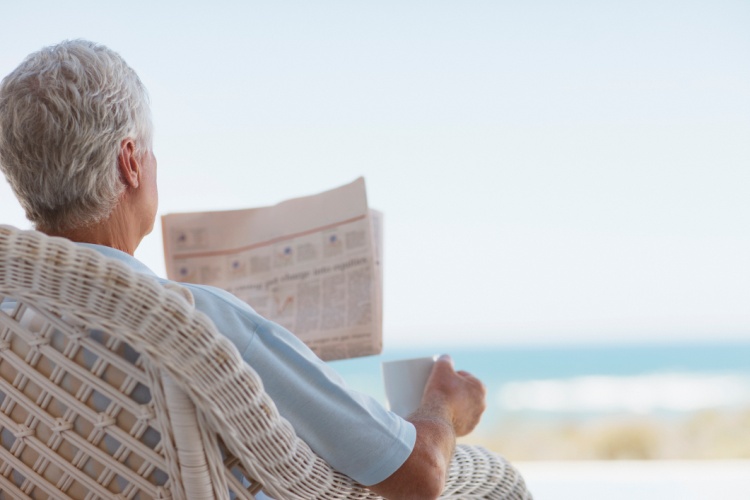 Mental Capacity
Can make decisions only if Mentally capable = Financial Power of Attorney
If Mental Capacity is Lost
Application in the guardianship tribunal
Legal Costs

Some Hard Wire clauses in the SMSF deed for early withdrawal
Terminal illness 
Entering nursing Home 
Doctors decision based on Mental Health
Advisor Strategy Consideration
What does the client want ? – no two clients are the same
What are the taxable / tax free components of each pension?
Are there any Dependents who can receive reversionary beneficiaries?
Can they re-contribute  – Has bring forward rule been triggered in the previous two years?
After first one’s death – does the survivor wants to retain money in super or withdraw?
Does the fund own Properties in the fund (Lumpy Assets)?
Are there Loans (LRBA’s) in the fund which may have to be paid out?
Has the fund invested in Private companies or Pre- 99 Trusts?
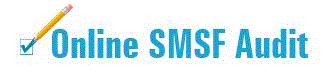 Announcements
Justsign.com.au for Free

100 – 150        Funds Single Plan Valued $770
200 – 300         Funds Small Plan Valued $880
300 + Funds     Enterprise Plan Valued $990
Price Increase from 1st July 2021

1 or 5 	 From $17 to $25
10 -  25 		$4
50 – 300 		$3
500 – 2000	$2
4,000		No Change
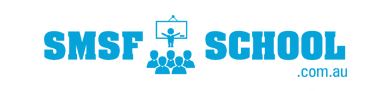 Commencing from 1st July 2021
For further Enquires
please visit our websites: 
www.trustdeed.com.au 
www.onlinesmsfaudit.com.au 
www.justsign.com.au 
and chat with our agent.
Alternatively,  you - contact us 0296844199  or  
Email us at 
sales@trustdeed.com.au 
sales@onlinesmsfaudit.com.au
sales@justsign.com.au